RUH ID: 30439
Læringsark
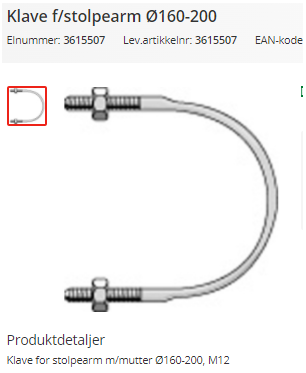 Master før overflytting